Тук-тук….. Всем привет!
Мы хотим рассказать вам про проект, 
а началось все так:
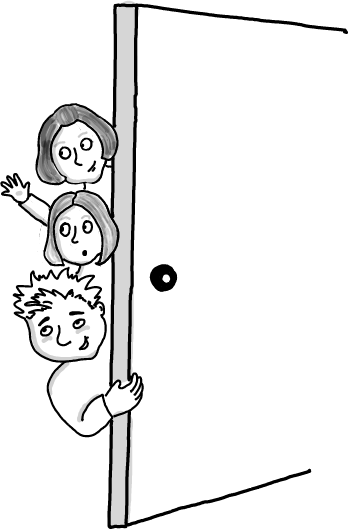 Однажды мы встретились, чай, болтовня, туда-сюда…. И вдруг выяснилось, что у нас троих есть общая проблема  -  мы никак не могли хорошо организовать свое личное время! 

Нужных занятий не находилось в нужных местах, все существующие карты, сайты, порталы только запутывали, а собрать единомышленников так и вовсе было почти нереально.

Так к нам пришла идея
MaPin
MaPin
Проблема эффективной организации личного времени
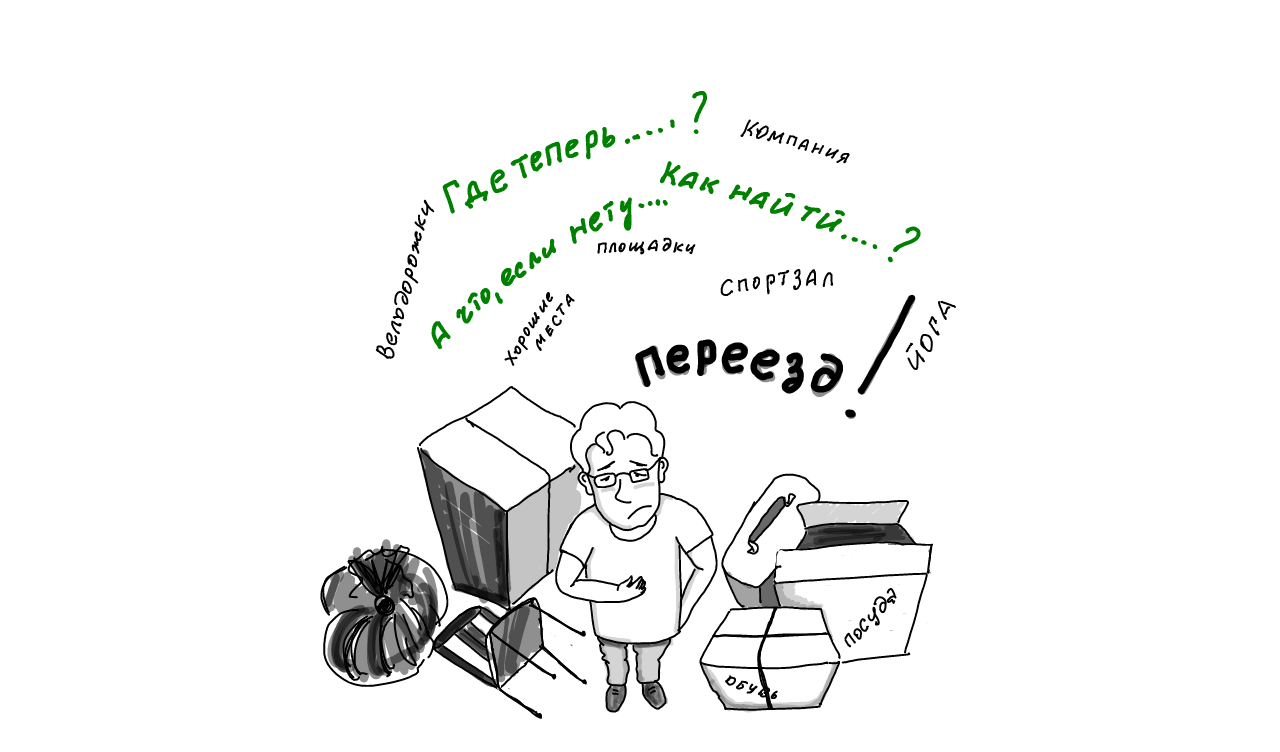 Отсутствие инструментов самостоятельной организации событий и занятий
[Speaker Notes: Личное время, время посвященное собственным интересам, время, которым управляете вы лично, то, которое принадлежит только вам и тем занятиям, которые приносят вам удовольствие, или имеют лично для вас ценность - дети, хобби, спортивные занятия и т.д.]
MaPin
Проблема поиска и выбора занятий  и событий
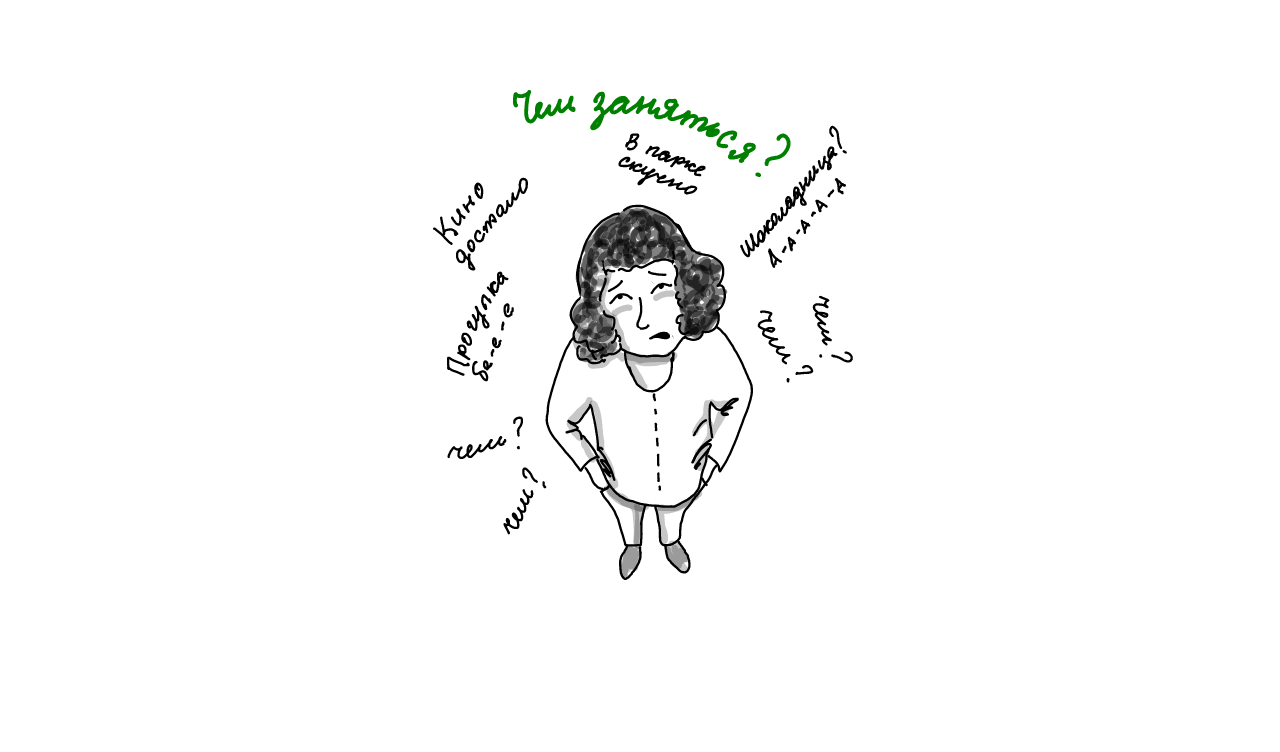 Низкая вариативность занятий, предлагаемых индустрией развлечений
[Speaker Notes: Личное время, время посвященное собственным интересам, время, которым управляете вы лично, то, которое принадлежит только вам и тем занятиям, которые приносят вам удовольствие, или имеют лично для вас ценность - дети, хобби, спортивные занятия и т.д.]
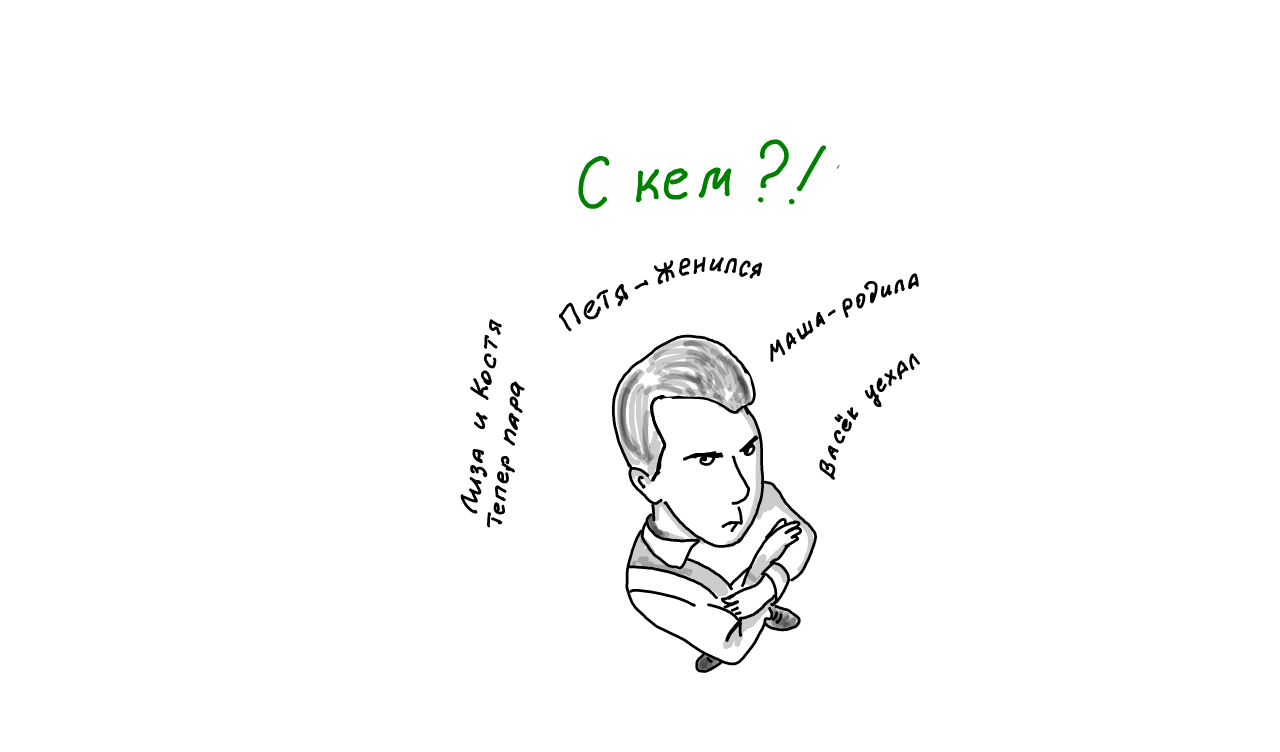 Проблема создания круга общения
и самоорганизации
MaPin
Низкий уровень самоорганизуемых  событий и занятий
MaPin
Это сервис для эффективной организации 
личного времени.
Геопривязка 
интересов, а не людей – создание профилей интересов. 
Обустройство жизненного пространства
Ищи. Создавай. Участвуй
Создание 
конструктора для 
занятий – наборы 
элементов для ответа на вопросы чем бы заняться, где это можно сделать и с кем
Использование crowd-инструментов для организации личного времени
Активность в 
формировании 
личного 
времени
Поиск единомышленников 
в том месте, 
в котором они 
необходимы
Инструмент 
для эффективной соорганизации людей
MaPin
Поиск компаний для веселых занятий
Создание занятий для веселых компаний
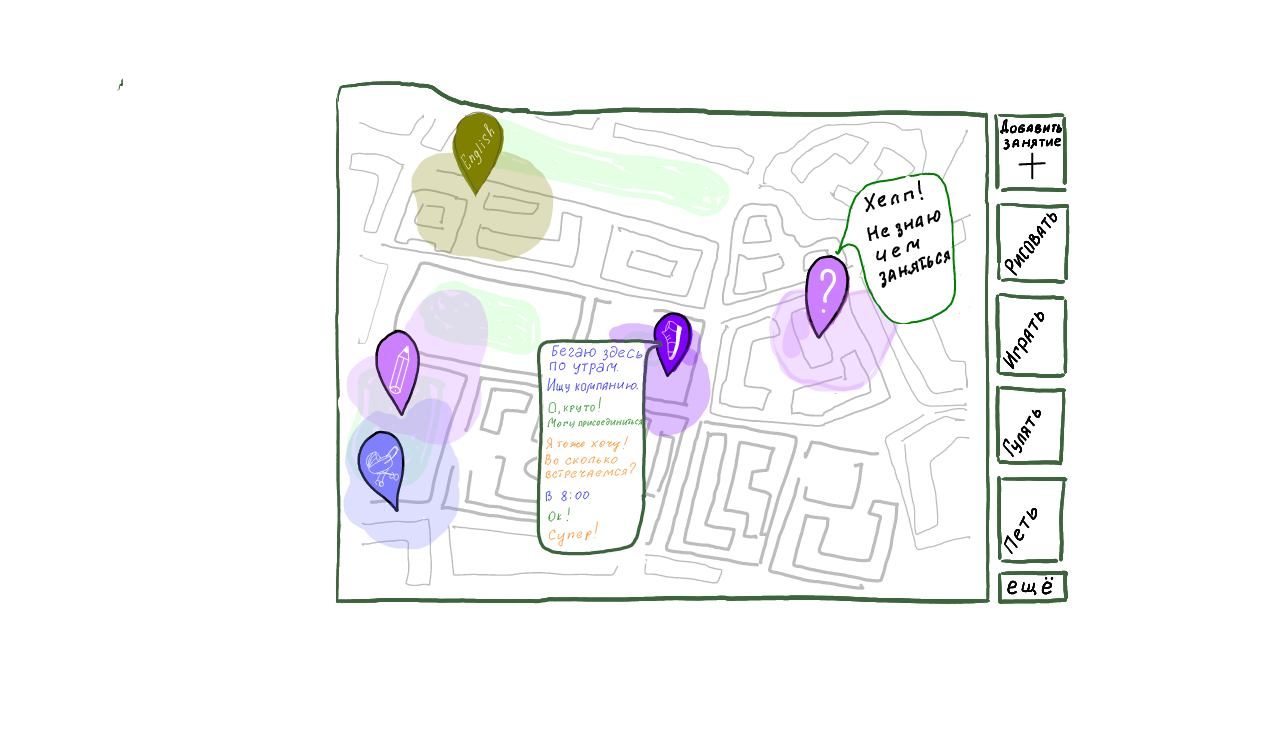 MaPin
А куда же нам смотреть?
Рынок 
дополнительного 
образования
Рынок 
развлечений
Формирование нового рынка организации личного времени
Рынок организации 
досуга
MaPin
Почему мы лучшая команда 
для этого проекта?
Несмотря на то, что это наш первый опыт реализации самостоятельного проекта, наша команда успела обрести компетенции в следующих сферах:
Crowdsourcing. Опыт организации и руководства краудпроектами – понимание краудпроцессов
Open Education. Опыт разработки МООС-платформ
Management. Опыт управления большой компанией
Research&Development. Опыт участия в R&D проектах, связанных с тенденциями развития интернета

Однако самое главное все-таки то, что нам нравится, когда мир бросает вызов нашим способностям, и мы умеем учиться и осваивать новые сферы.
MaPin
Чего мы хотим?
В первую очередь нам нужна обратная связь. Потому что это наш первый опыт публичного обсуждения проекта.

Но и инвестиции нам нужны. Потому что бесплатные программисты-друзья, готовые помочь в подготовке MVP -  это конечно здорово, но чревато задержками в реализации и низким качеством. Ну, вы понимаете))

Спасибо за внимание!